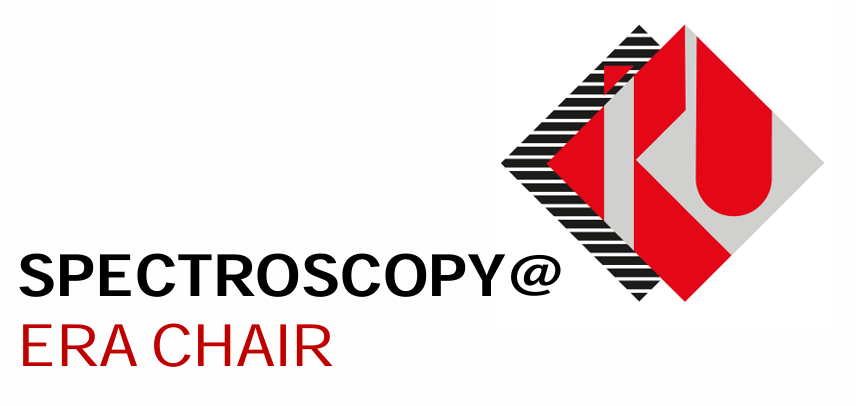 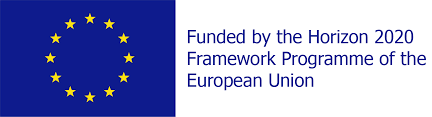 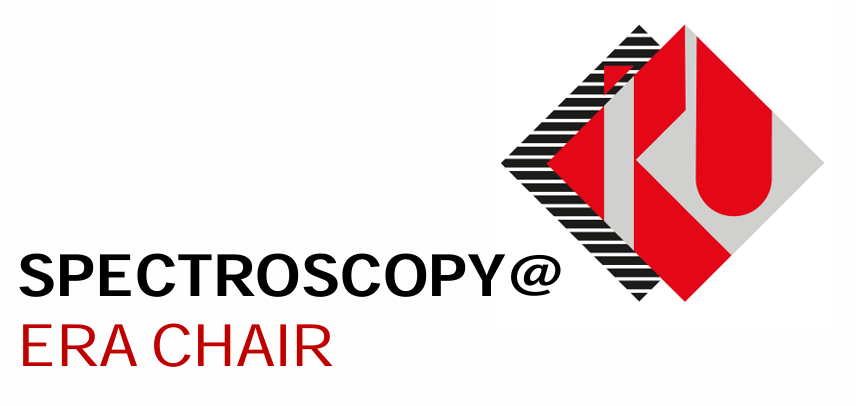 01
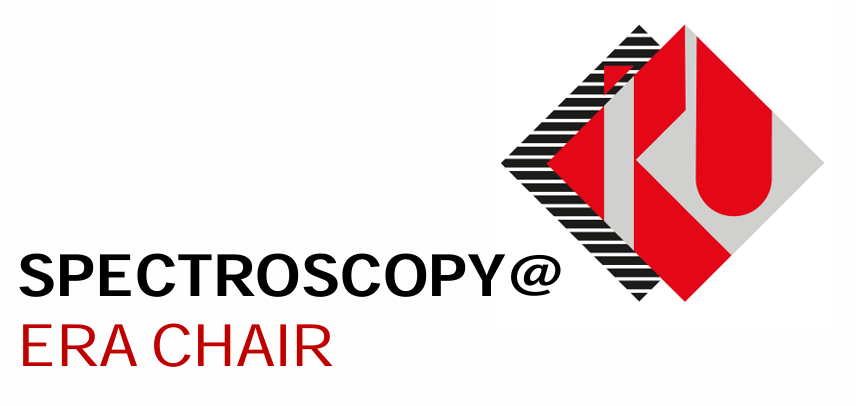 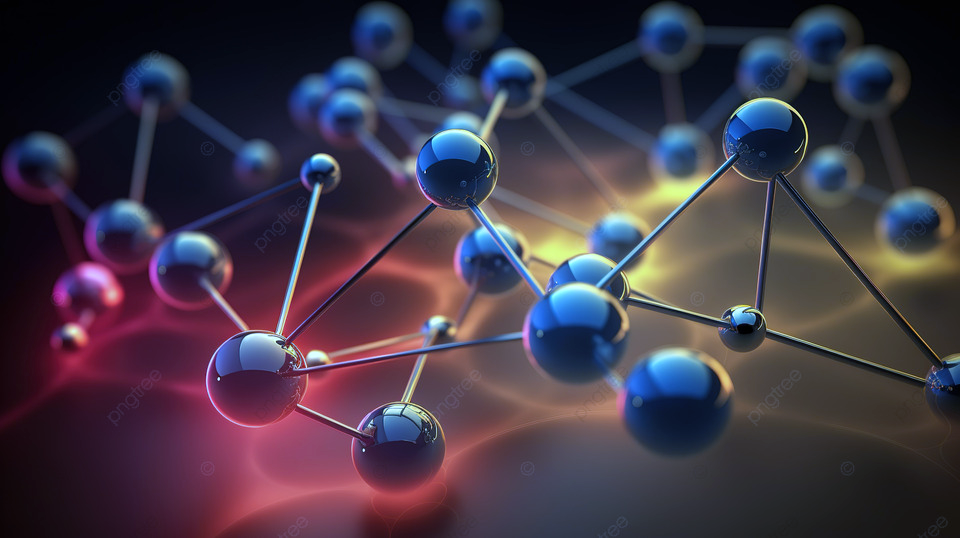 01
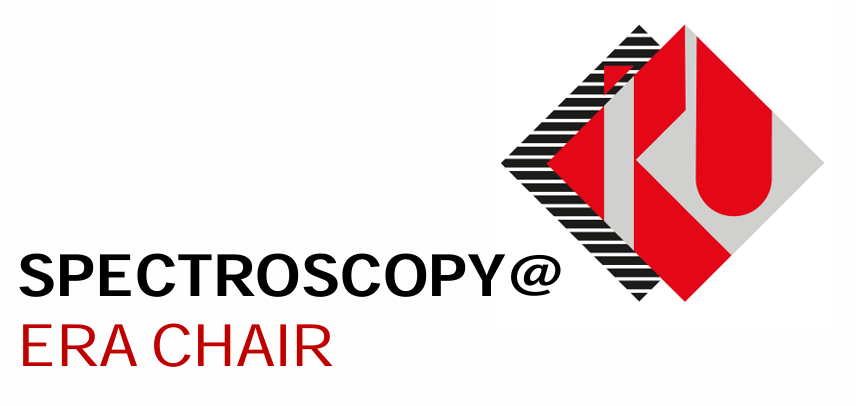 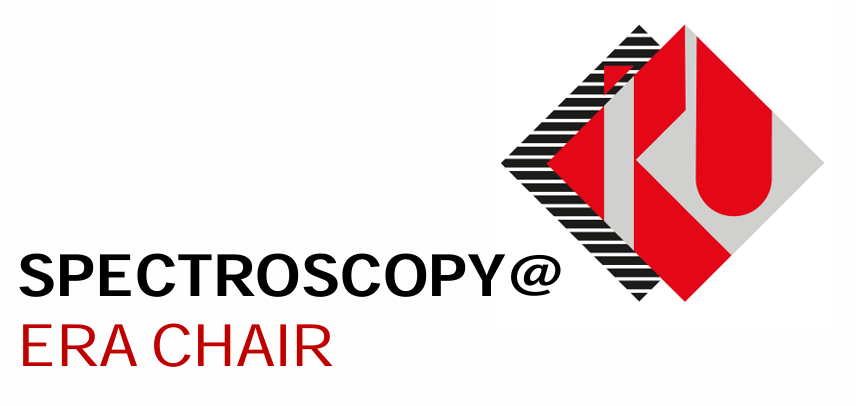 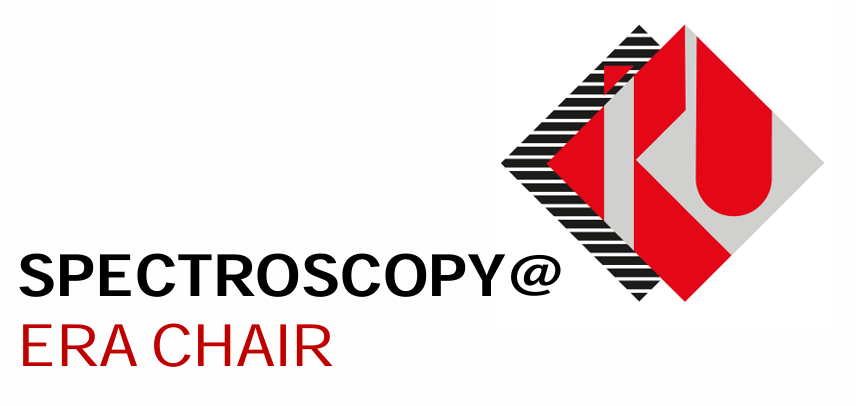 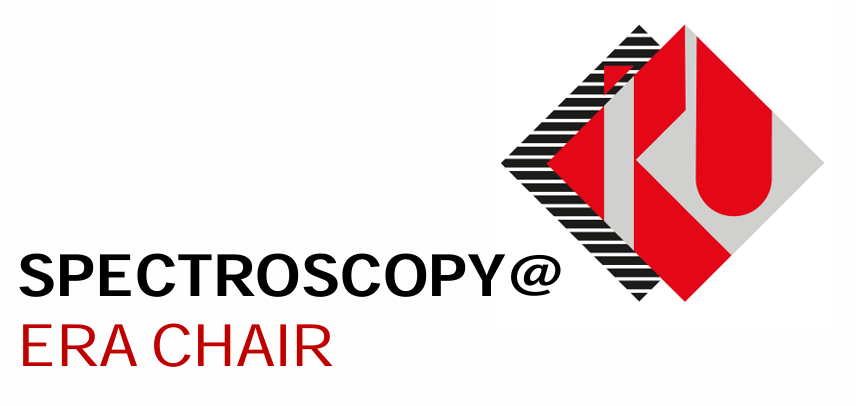 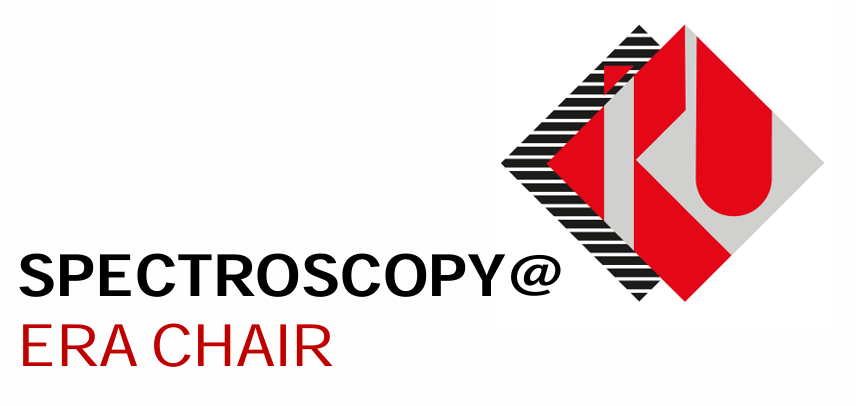 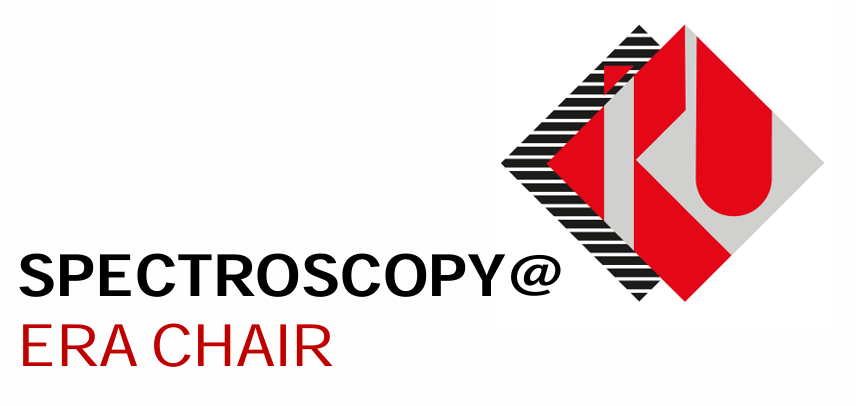 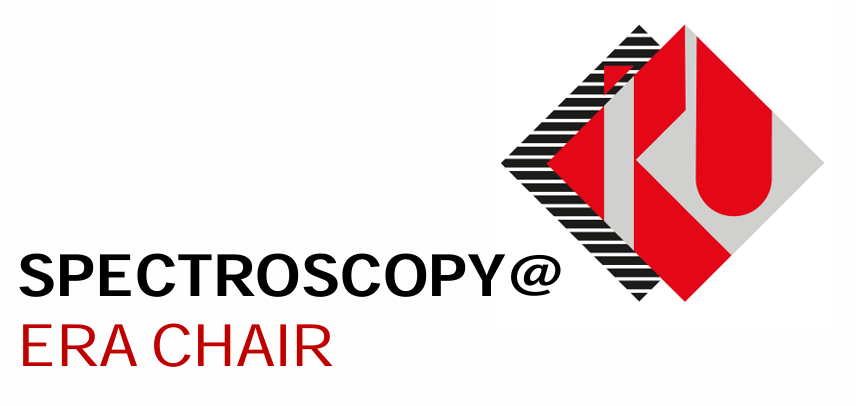 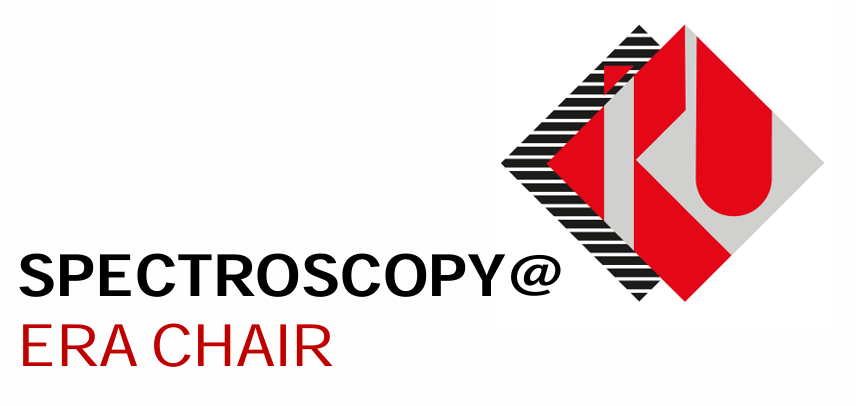 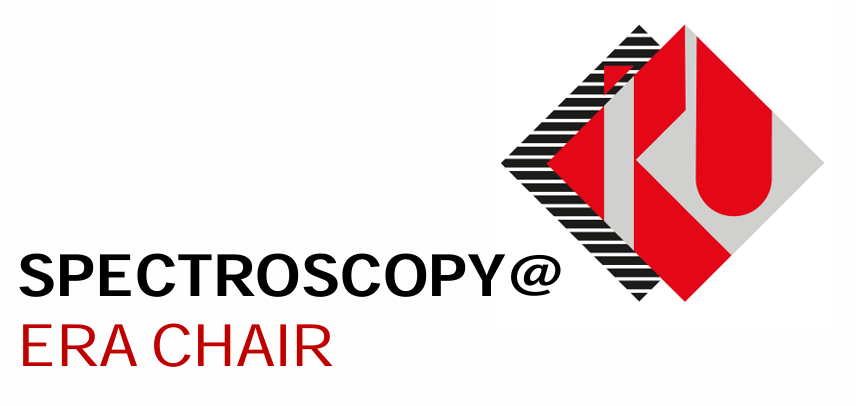 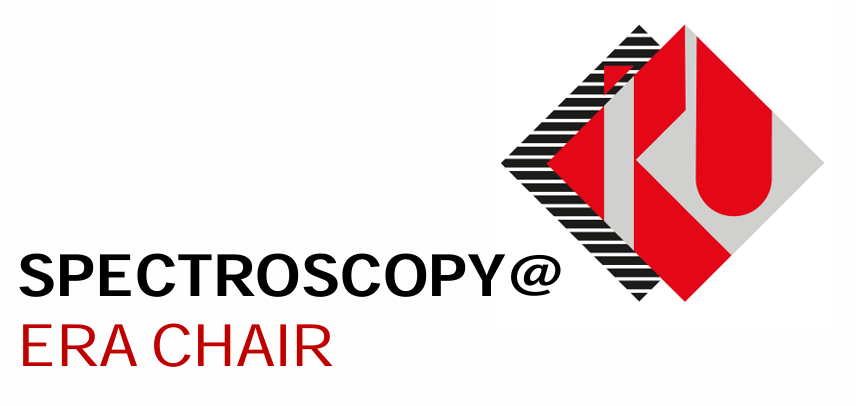 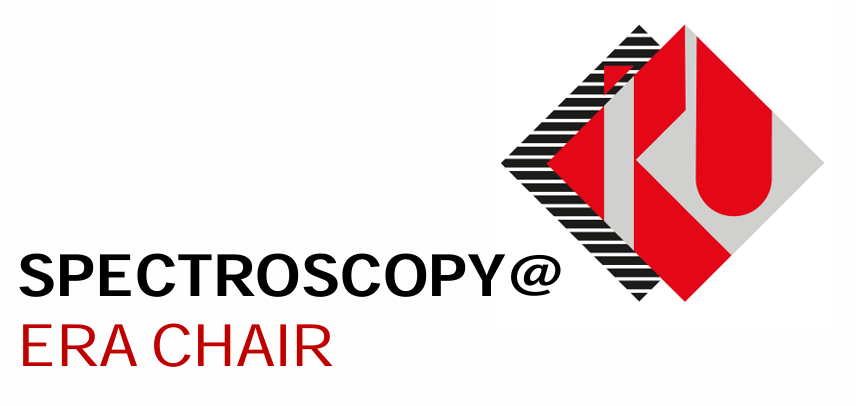